Careers in Civil Engineering and Training Programs Offered by the Civil Engineering Department
Presented by: Dr Mahdi Abdeddaim 
Associate Professor at the department of Civil Engineering and hydraulics 
Faculty of Architecture, Urbanism, Civil Engineering and hydraulics
[Speaker Notes: Slide 1: Title
Title:Careers in Civil Engineering and Training Programs Offered by the Civil Engineering Department
Content Suggestions:
University name and logo
Your name and title
Date of presentation]
Introduction to Civil Engineering
Definition: Civil Engineering involves the design, construction and maintenance of all type of infrastructure such as buildings, bridges, roads, dams and water systems.
Importance: Civil Engineering is essential of societal development, urban planning and improving quality of life.
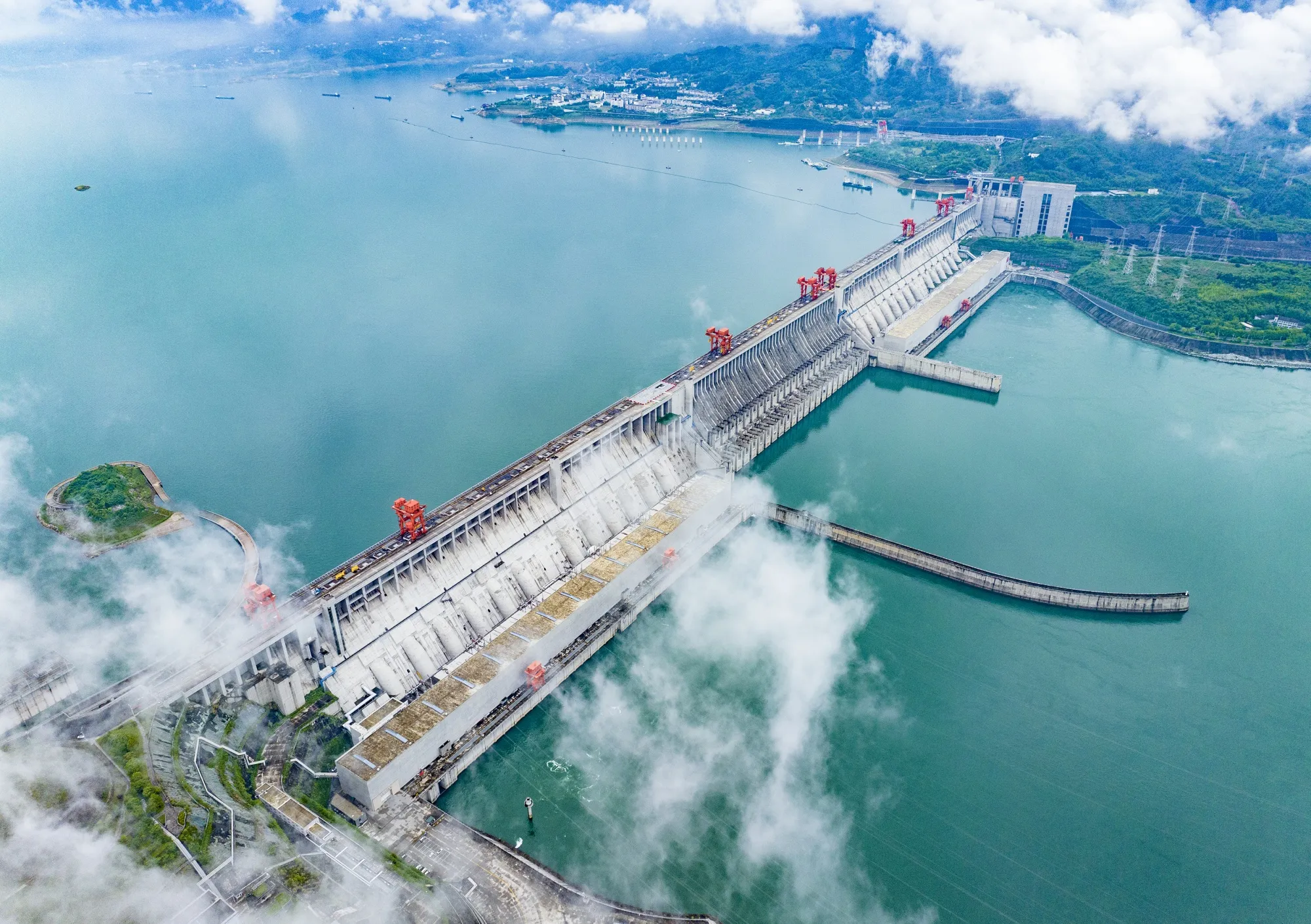 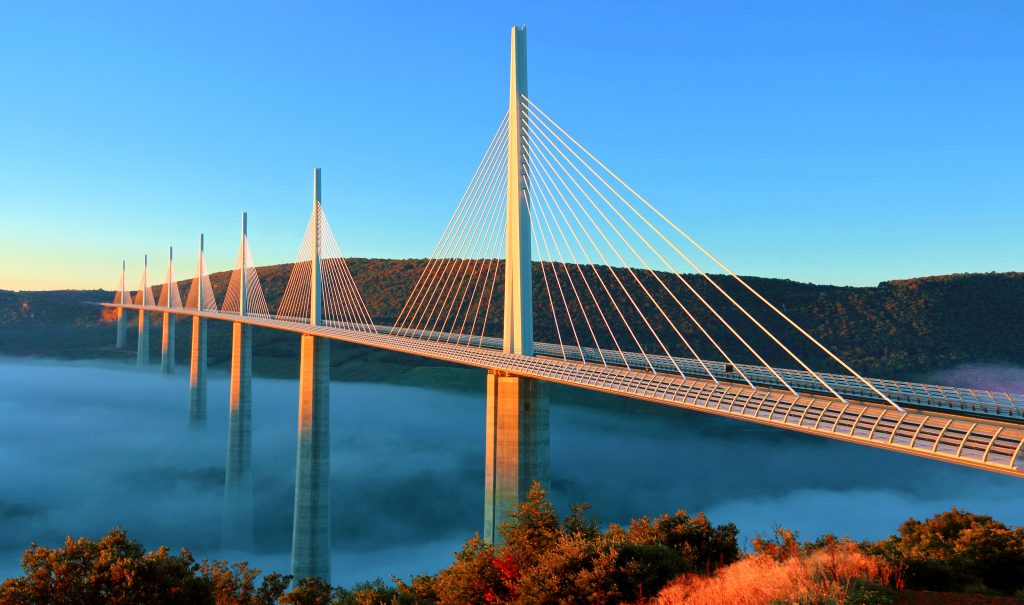 Millau Viaduct 343 meters height
Three gorges dam 2309 meters width
[Speaker Notes: Slide 2: Introduction to Civil Engineering
Content:
Definition: Civil engineering involves the design, construction, and maintenance of infrastructure such as buildings, bridges, roads, dams, and water systems.
Importance: Civil engineering is essential for societal development, urban planning, and improving quality of life.
Visuals:
Short quote about civil engineering’s impact]
Introduction to Civil Engineering … contd.
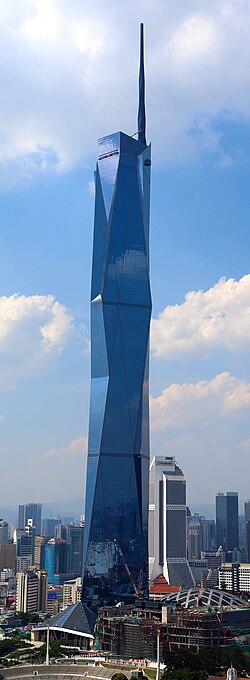 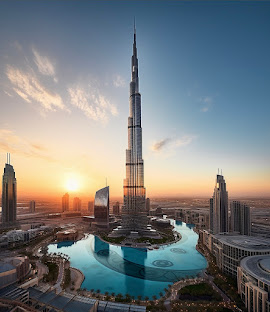 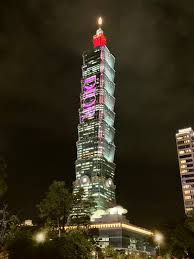 Burj Khalifa 829,8 meters height
Taipei 101 skyscraper 508 meters
Merdeka 118 skyscraper 678.9 m
Objectives of Civil Engineering Education
[Speaker Notes: Slide 3: Objectives of Civil Engineering Education
Content:
Solid Scientific and Technical Foundation: Emphasis on mathematics, physics, and engineering principles.
Academic and Practical Knowledge: Exposure to both classroom learning and hands-on projects.
Professional Skills: Preparation for employment in companies, consulting firms, and government agencies.
Visuals:
Diagram showing the balance between theory and practice
List or icons representing key skills (problem-solving, teamwork, communication)]
Careers in Civil Engineering
[Speaker Notes: Slide 4: Careers in Civil Engineering
Content:
Structural Engineer: Designs and analyzes buildings and bridges.
Site Manager/Construction Manager: Oversees construction sites and project execution.
Technical Consultant: Provides expertise for technical studies and project planning.
Field Technician: Supports on-site operations and quality control.
Construction Inspector: Ensures compliance with standards and safety.
Project Manager: Leads and coordinates large-scale construction projects.
Specialists: Geotechnical, materials, or environmental engineers.
Visuals:
Photos or icons for each career
Flowchart showing career progression]
Bachelor’s Degrees Offered by the Department
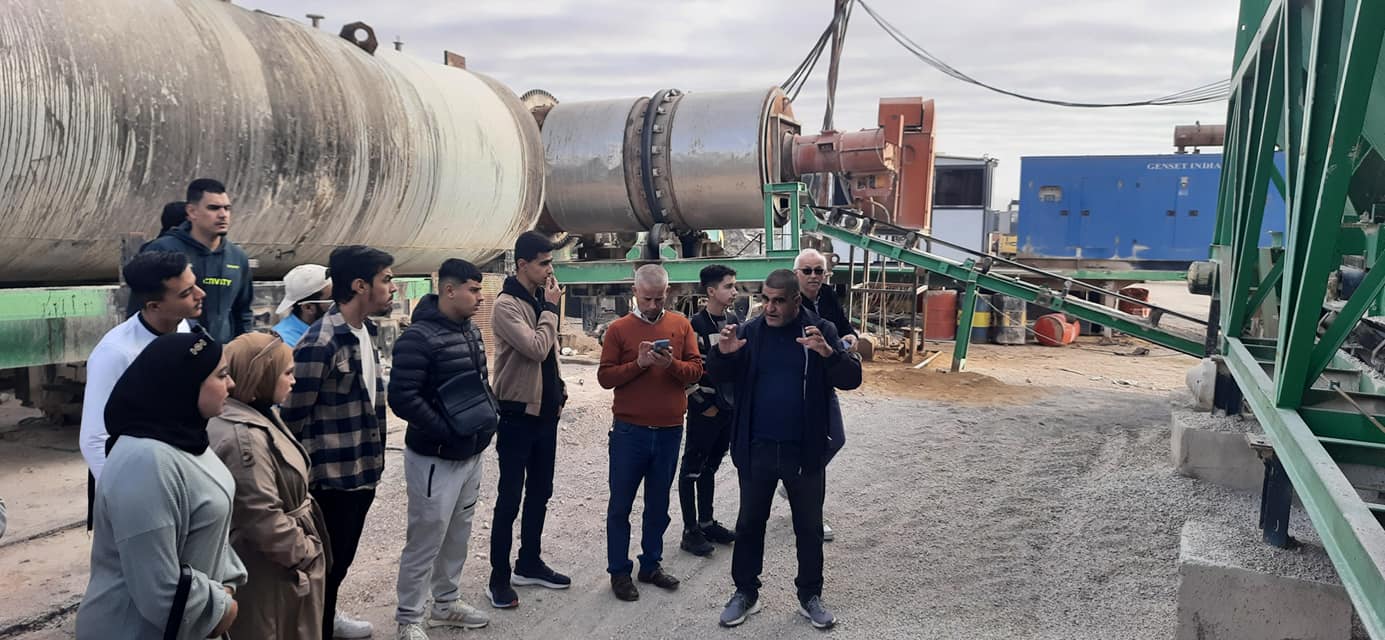 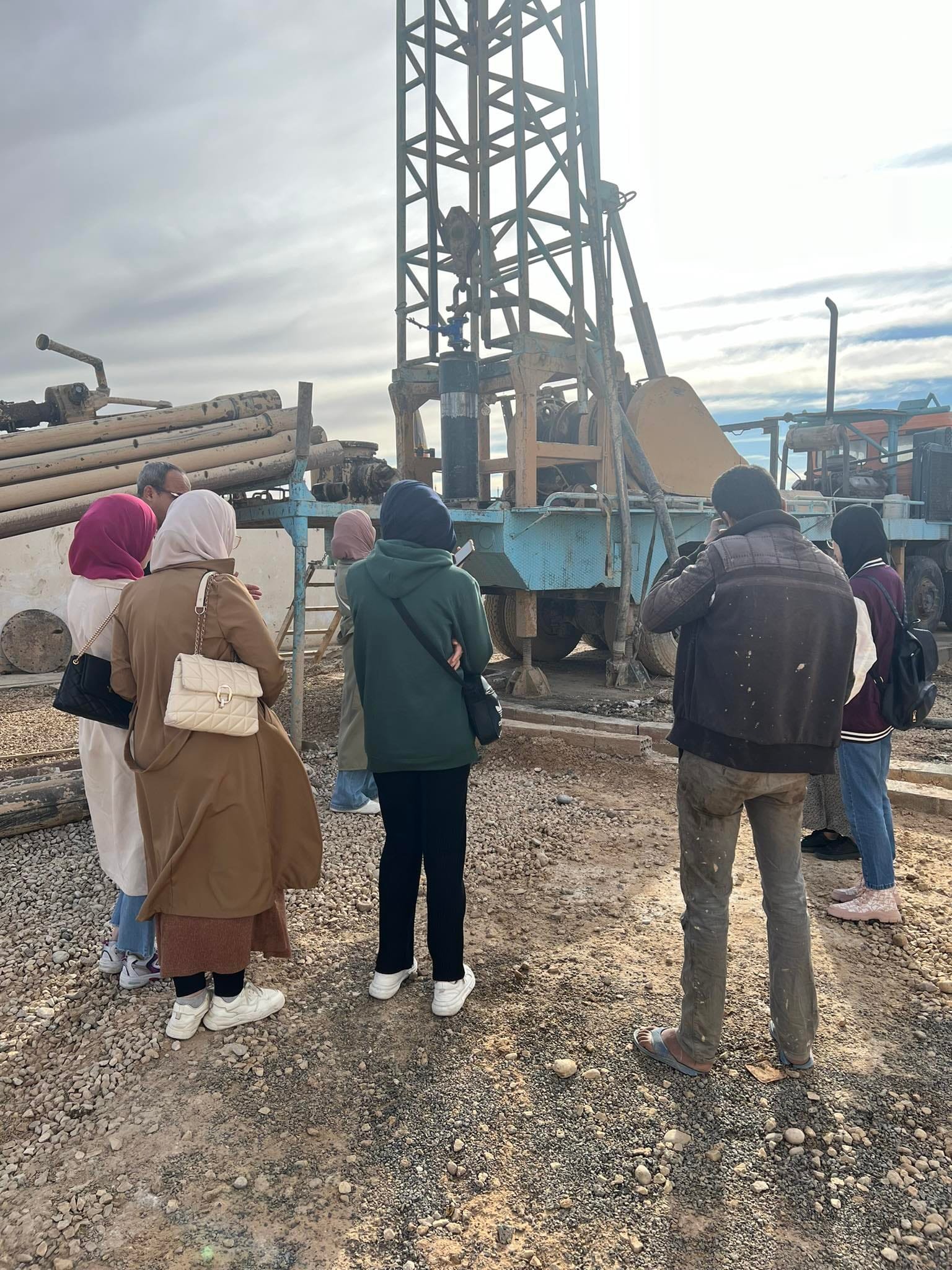 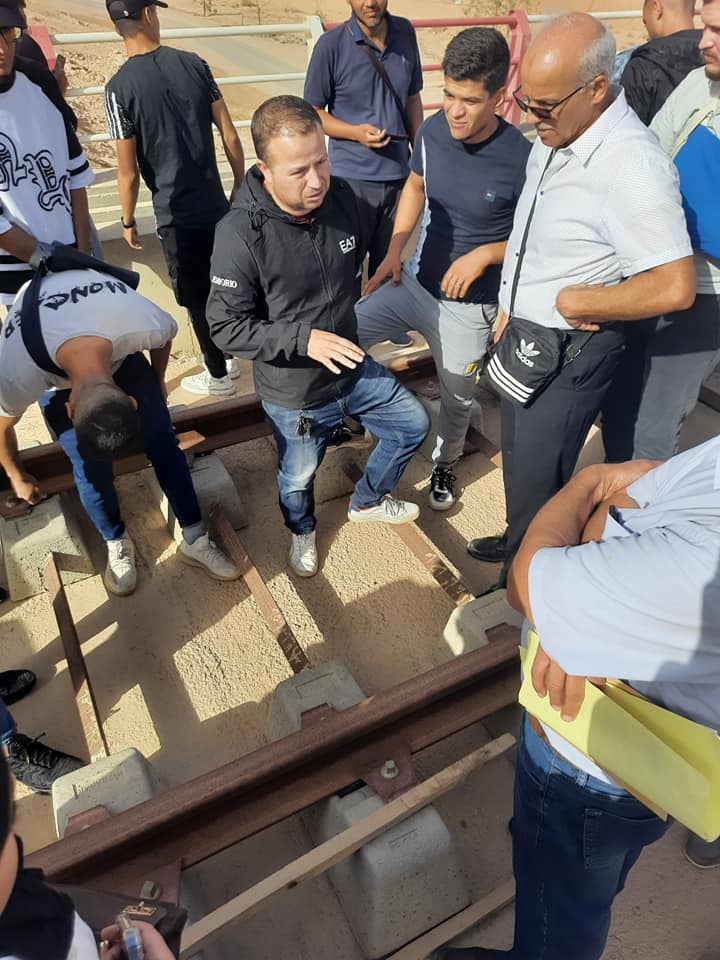 [Speaker Notes: Slide 5: Bachelor’s Degrees Offered by the Department
Content:
Bachelor in Civil Engineering:
Core scientific and technical training.
Prepares for roles such as junior engineer, site supervisor, or for further studies.
Bachelor in Public Works:
Focus on the management and execution of public infrastructure projects (roads, bridges, utilities).
Prepares for roles in public works companies, municipalities, and consulting firms.
Visuals:
Table comparing both programs (duration, curriculum highlights, career paths)
Photos of students in labs or on site visits]
Master’s Degrees Offered by the Department
[Speaker Notes: Slide 6: Master’s Degrees Offered by the Department
Content:
Academic Master in Structures:
Advanced study of structural design and analysis (concrete, steel, composite structures).
Careers: Structural engineer, design office, research.
Academic Master in Civil Engineering Materials:
Specialization in material selection, testing, and durability.
Careers: Laboratory analyst, materials engineer, R&D.
Academic Master in Geotechnics:
Focus on soil mechanics, foundations, and earthworks.
Careers: Geotechnical engineer, site investigation, large-scale projects.
Professional Master in Construction Technical Control:
Emphasis on diagnostics, safety, and regulatory compliance.
Careers: Technical controller, building inspector, expert in construction pathology.
Visuals:
Infographic showing the four master’s tracks
Example research or project topics for each specialization]
Skills Acquired
[Speaker Notes: Slide 7: Skills Acquired
Content:
Technical Skills: Structural analysis, design software (BIM, CAD), project management.
Analytical Skills: Material testing, structural modeling, environmental assessment.
Professional Skills: Teamwork, communication, leadership, ethics.
Sustainability: Knowledge of sustainable practices and environmental regulations.
Visuals:
List of skills with icons
Example screenshots of engineering software]
Further Studies and Career Prospects
[Speaker Notes: Slide 8: Further Studies and Career Prospects
Content:
Doctoral Studies: Opportunities for research and university teaching.
Professional Insertion: Employment in private companies, consulting firms, public administration, and laboratories.
International Mobility: Student exchanges, internships, and work opportunities abroad.
Visuals:
Flowchart showing study and career pathways
World map highlighting international opportunities]
Conclusion
Civil engineering offers diverse and rewarding careers.
The department’s programs are designed to meet industry needs and technological advancements.
Civil engineering is a dynamic field with strong job prospects and societal impact.
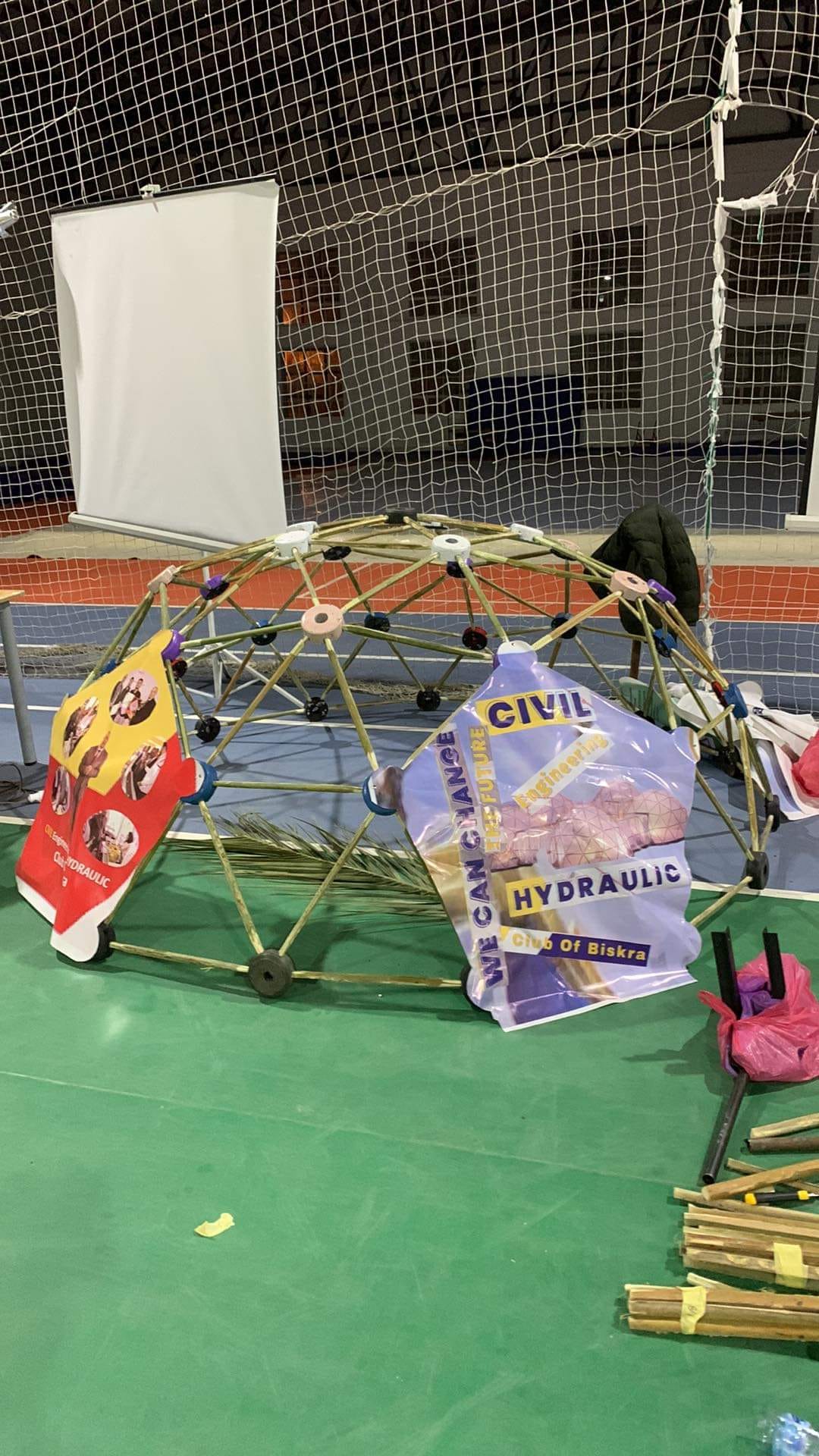 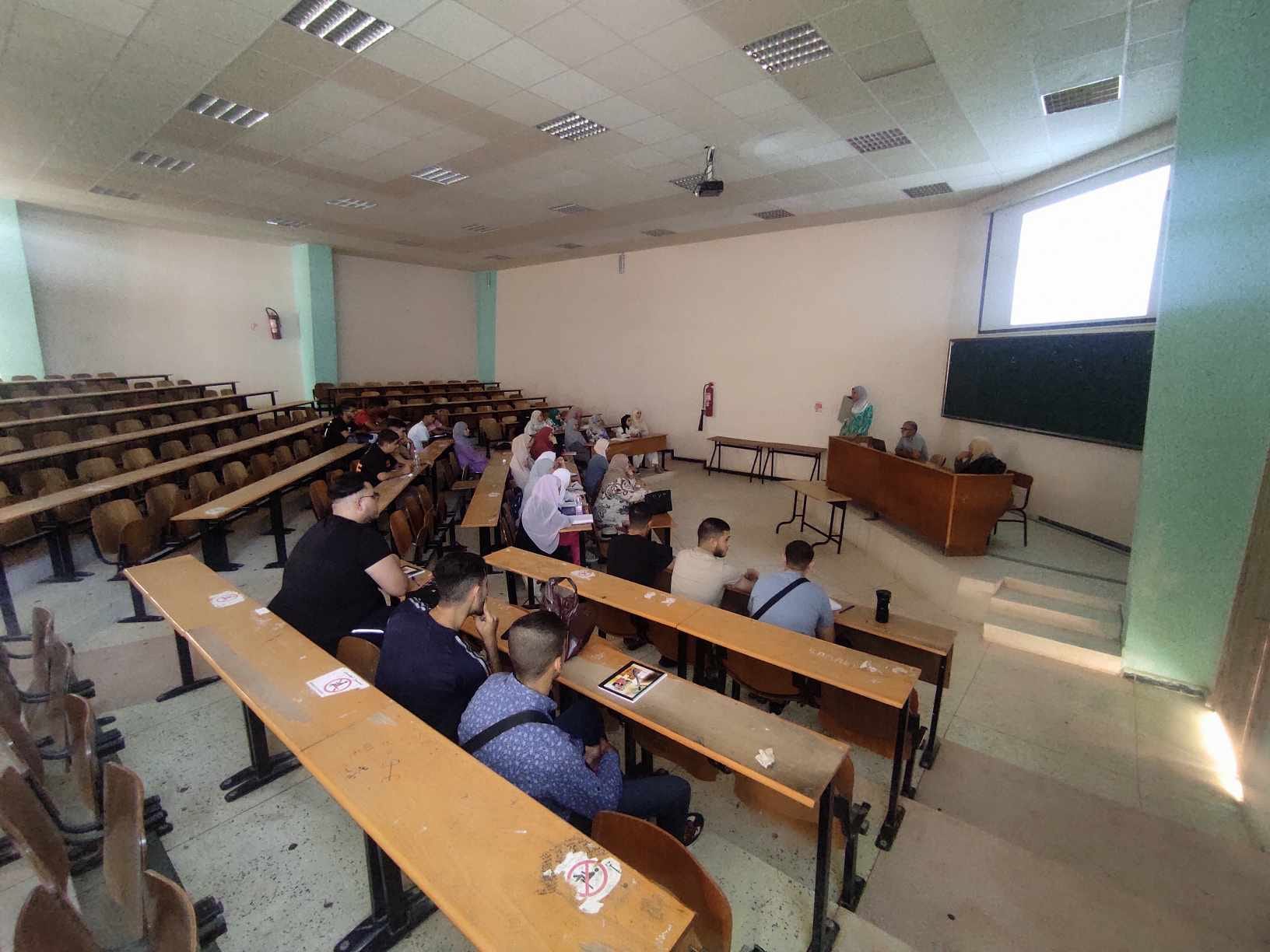 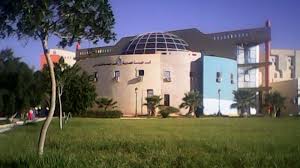 [Speaker Notes: Slide 9: Conclusion
Content:
Civil engineering offers diverse and rewarding careers.
The department’s programs are designed to meet industry needs and technological advancements.
Civil engineering is a dynamic field with strong job prospects and societal impact.
Visuals:
Inspirational image (e.g., skyline, bridge, or students working together)
Motivational quote]
Questions / Discussion
[Speaker Notes: Slide 10: Questions / Discussion
Content:
Thank the audience for their attention.
Invite questions and discussion.
Visuals:
Simple background
Contact information (optional)]